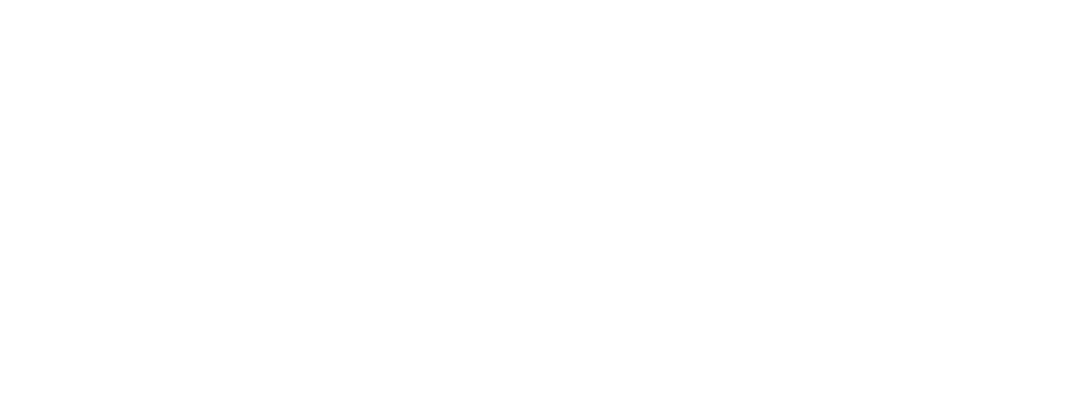 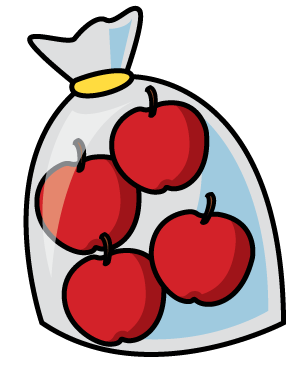 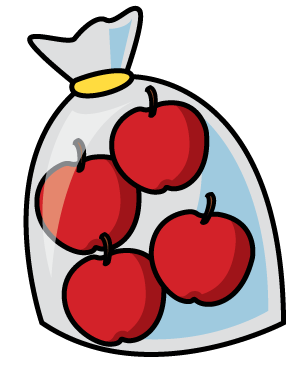 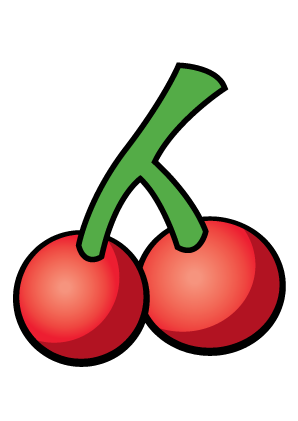 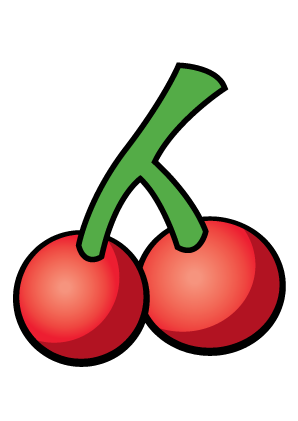 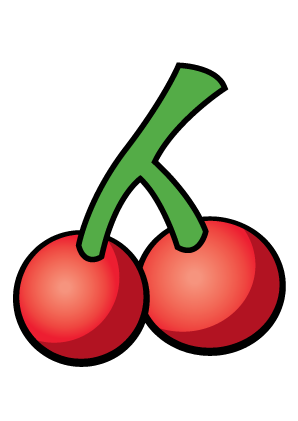 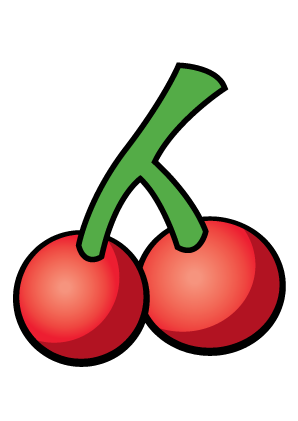 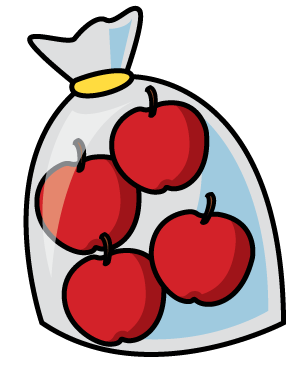 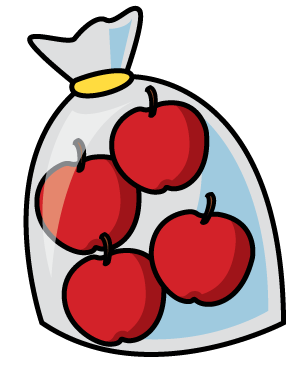 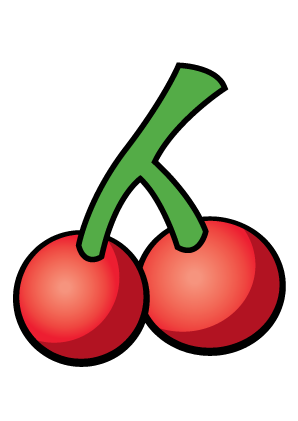 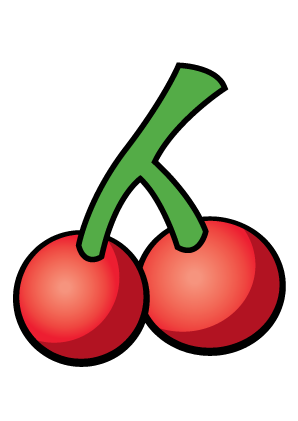 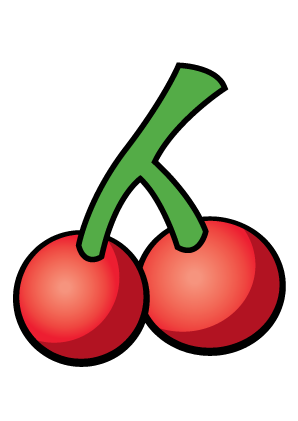 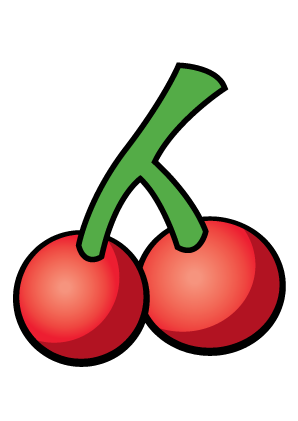 12
24
48
8
4
2
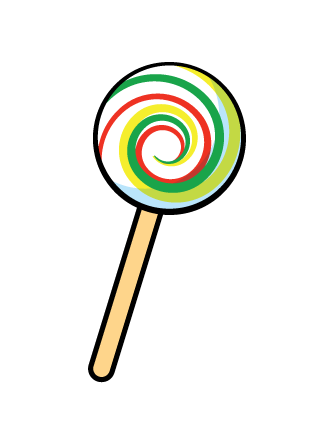 One lolly costs 12p


What is the total cost of 

2 lollies?

4 lollies?

8 lollies?
12p
12
12
12
12
12
12
12
12
12
12
12
12
12
12
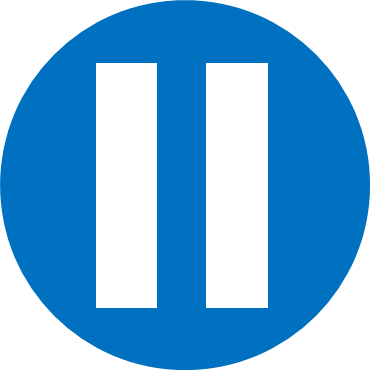 Have a think
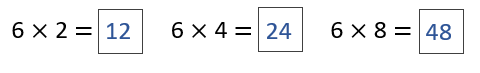 Have a go at questions 1 - 4 on the worksheet
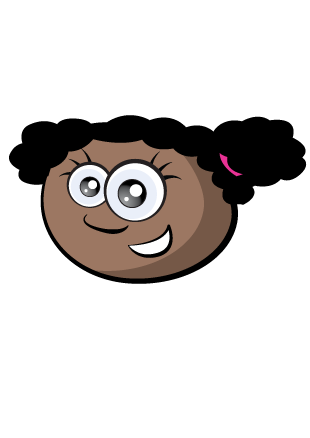 0
8
16
24
32
40
48
56
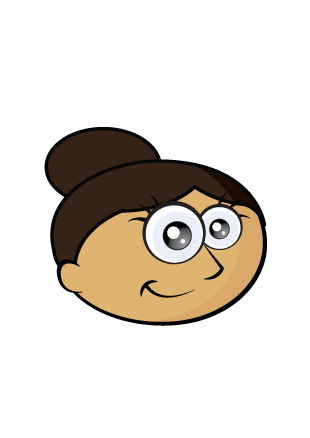 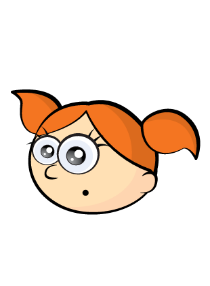 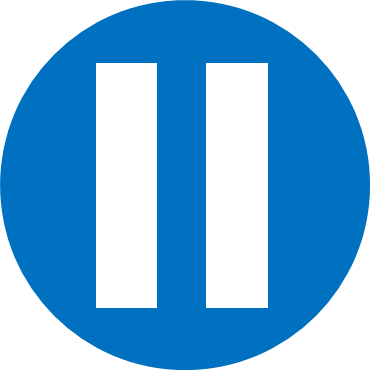 Have a think
40
56
48
0
Alex and Rosie are playing a game.
First we fill the grid with any multiples of 2, 4 and 8
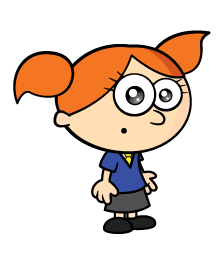 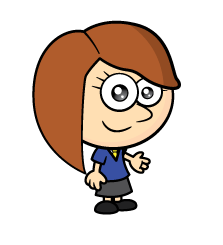 Alex and Rosie are playing a game.
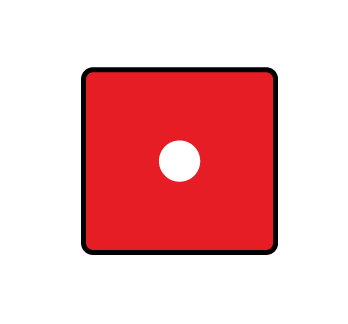 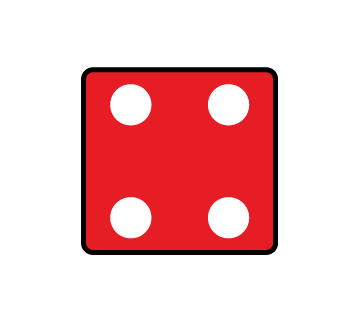 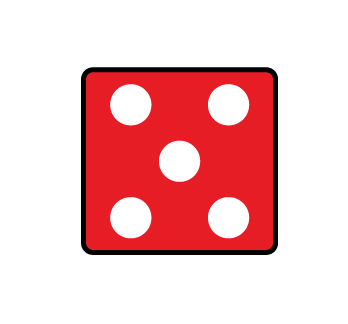 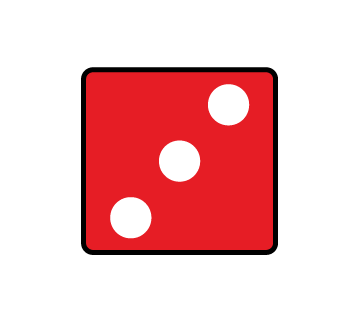 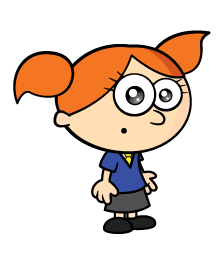 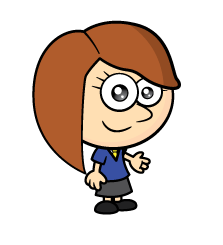 Alex and Rosie are playing a game.
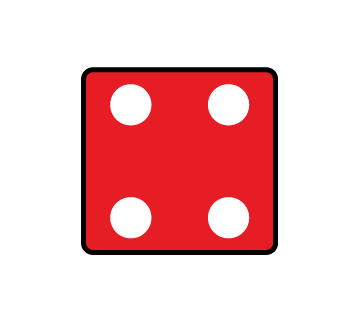 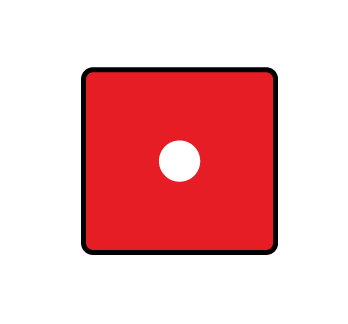 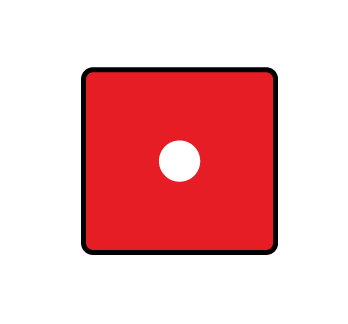 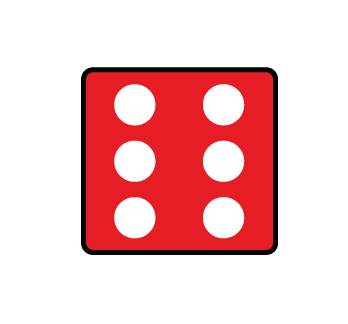 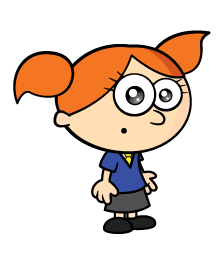 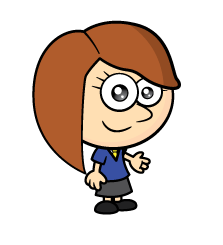 What number could Alex have rolled?
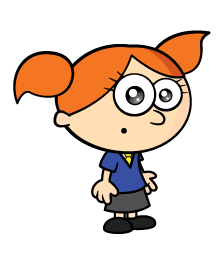 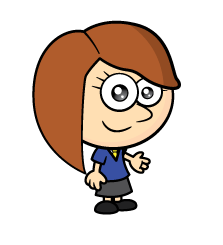 Alex could have rolled 12, 6 or 3
Work out the value of each shape and then calculate the missing numbers.
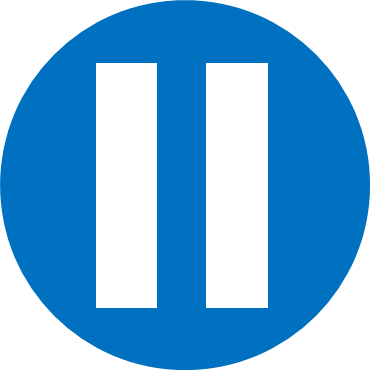 Have a think
4
2
4
4
32
16
Have a go at the rest of the questions on the worksheet